STATE OF CONNECTICUT HOSPITAL PAYMENT MODERNIZATIONTRANSITION TO APR-DRGsMARCH 31, 2014
Hartford, Connecticut
Agenda
Welcome and introductions.
Goals and objectives.
Background and guiding principles.
Methodology overview.
Data overview.
Next steps.
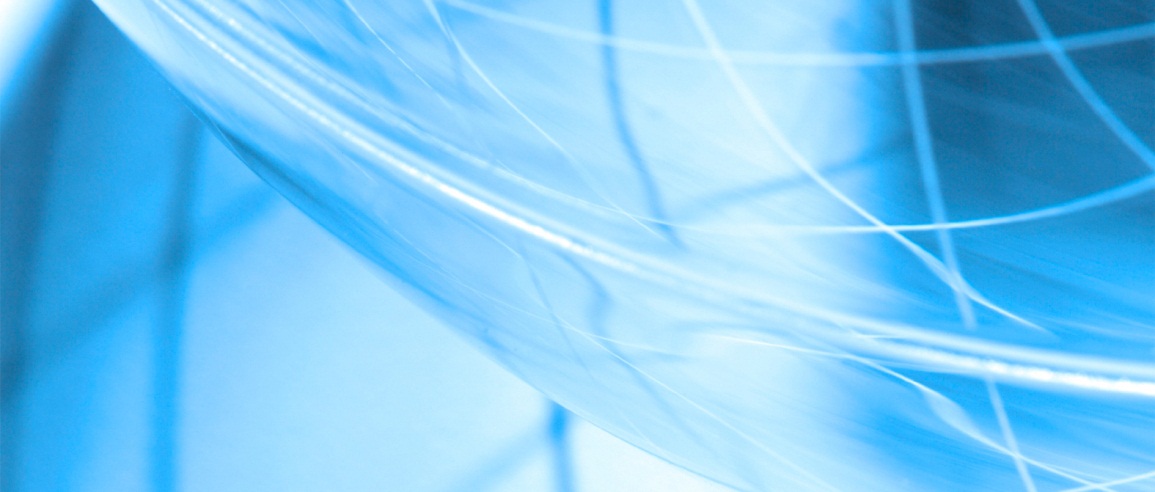 1
March 31, 2014
Medicaid Reform Strategies
March 31, 2014
2
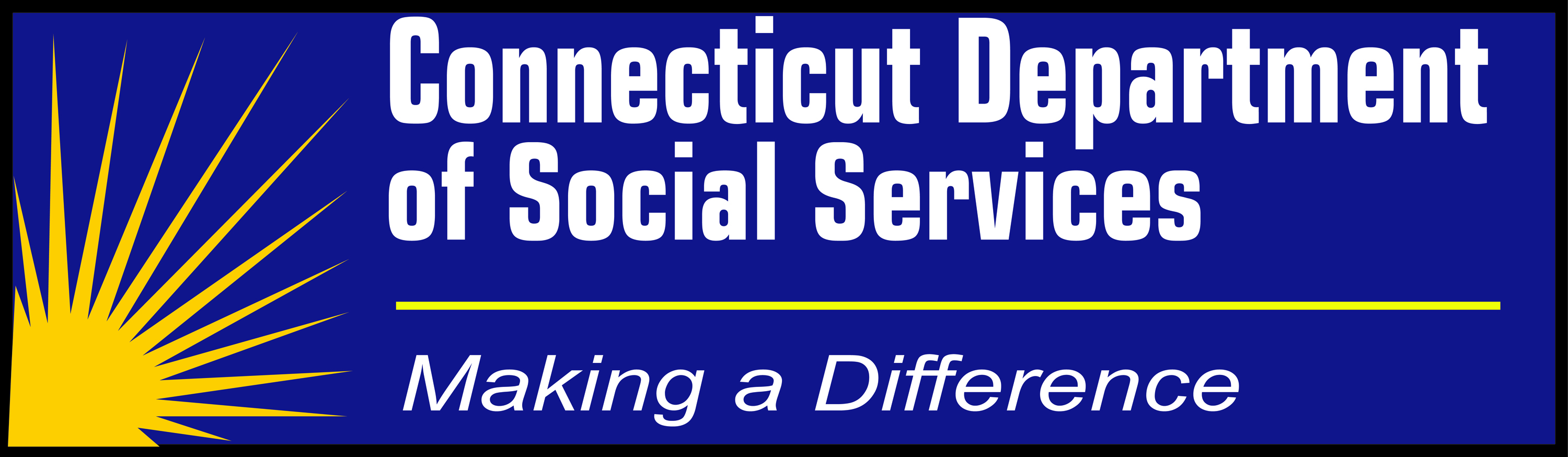 What is our conceptual framework?
DSS is motivated and guided by the Centers for Medicare and Medicaid Services (CMS) “Triple Aim”:

improving the patient experience of care (including quality and satisfaction)
improving the health of the population
reducing the per capita cost of health care
March 31, 2014
3
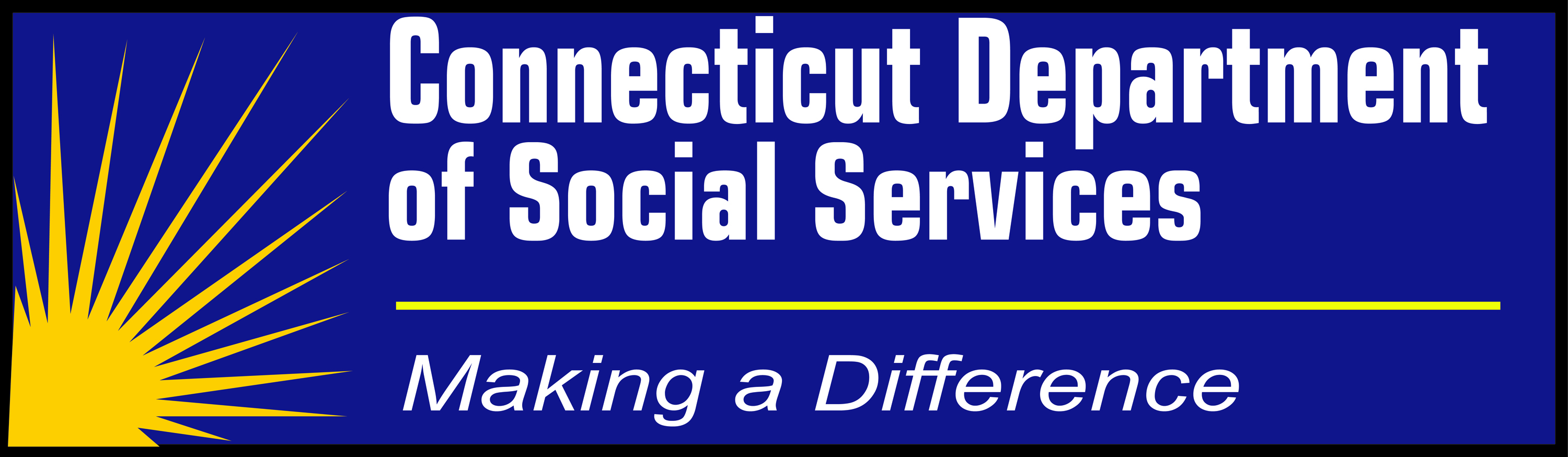 We are also influenced by a value-based purchasing orientation. The Centers for Medicare and Medicaid Services (CMS) define value-based purchasing as a method that provides for:

Linking provider payments to improved performance by health care providers. This form of payment holds health care providers accountable for both the cost and quality of care they provide. It attempts to reduce inappropriate care and to identify and reward the best-performing providers.
March 31, 2014
4
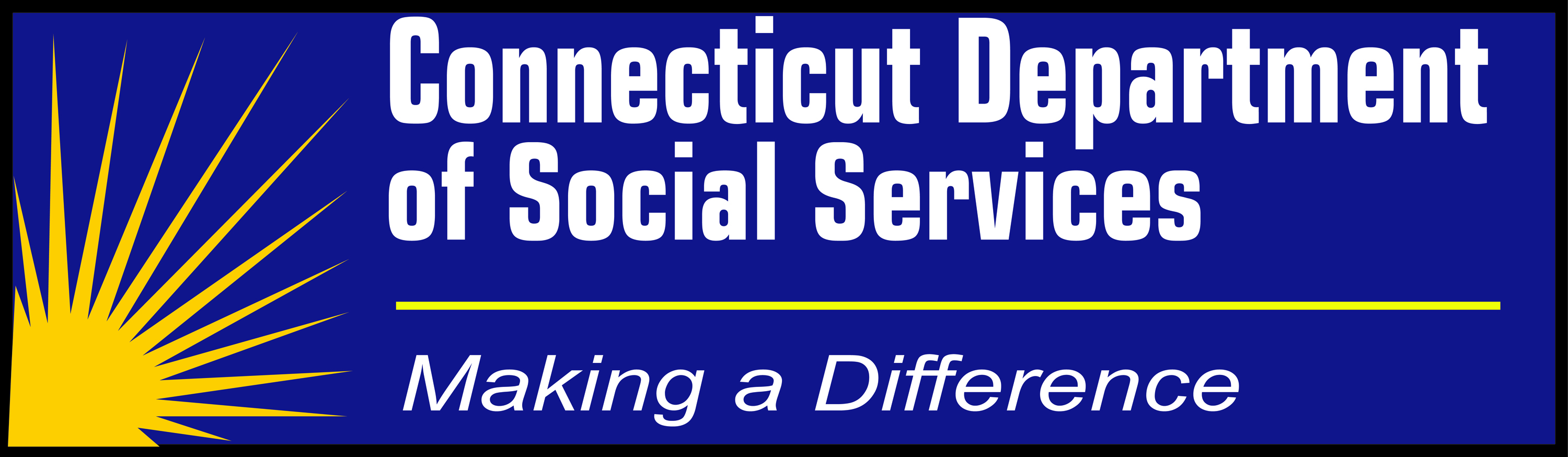 Improving the Patient Experience Of Care
March 31, 2014
5
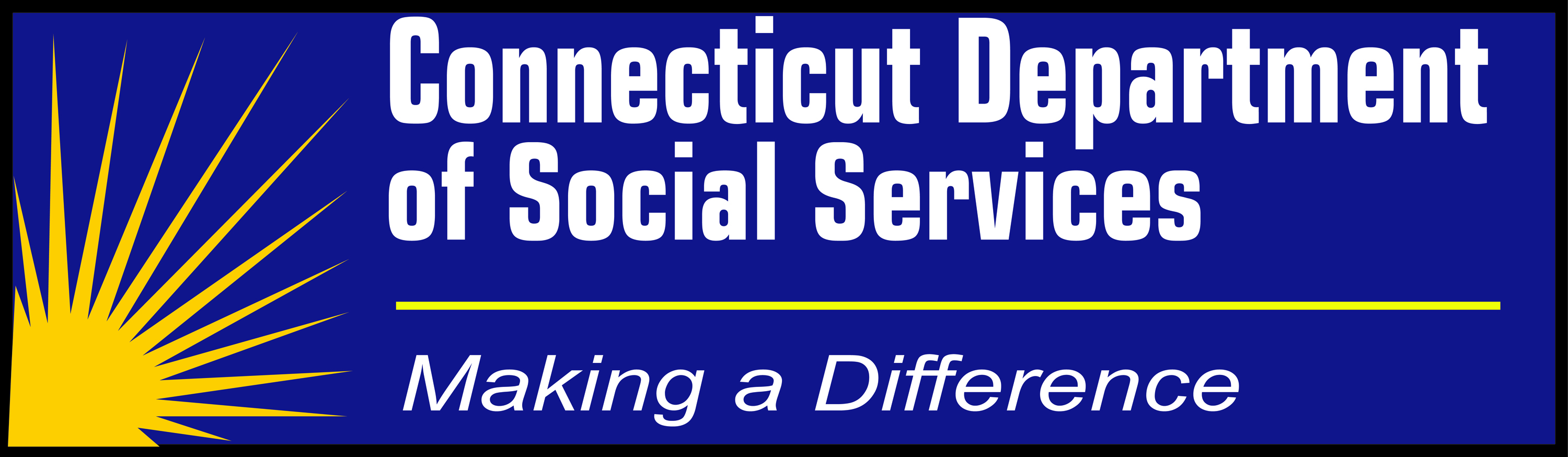 Improving the Health of Populations
March 31, 2014
6
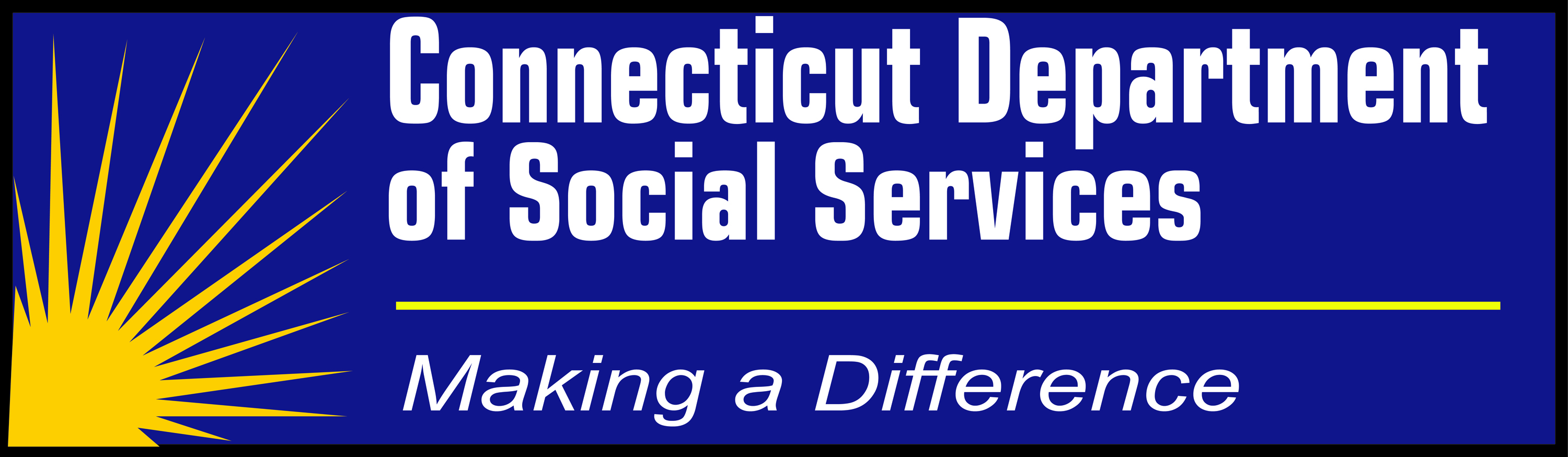 Reducing the Per Capita Cost of Care
March 31, 2014
7
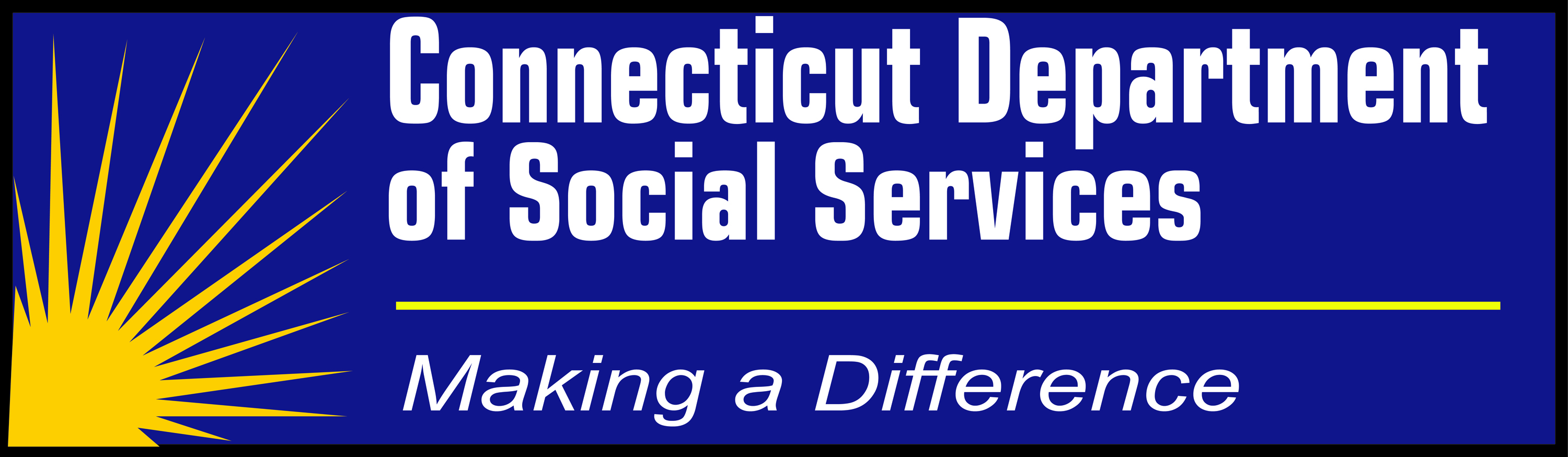 Reducing the Per Capita Cost of Care (cont'd.)
March 31, 2014
8
Hospital Payment Modernization
The State of Connecticut’s Medicaid fee-for-service (FFS) payment systems are aging and becoming less useful.
At the same time, they are assuming increasing importance with the move to the Administrative Services Organization (ASO) model.
With everything FFS, it is important that those schedules are fair, rational, well understood by all parties, and easily updateable.
Need to support policy initiatives to improve incentives and link pay to performance.
The current systems have been stressed by the move to ASO and the rate meld process.
Major stakeholders like the Connecticut Hospital Association have suggested the same kind of modernization anticipated in this project.
9
9
March 31, 2014
[Speaker Notes: JAMES]
Project Goals and Objectives
Design, develop, and implement a complete rebuild of both hospital payment systems.
Implement new prospective payment systems that are international statistical classification of diseases and related health problems (ICD-10) capable.
Systems that are more precise in the recognition of acuity for both inpatient and outpatient hospital services.
Provide payment structures that promote proper delivery of health care in the most appropriate setting.
Promote more predictable and transparent payment processes for hospitals.
Implement payment methods that can support quality health outcomes and efficiency.
Create systems that establish a sound financial basis for the changing environment, including state and federal policy goals.
Stakeholder communication should be of a shared vision of equity and transparency.
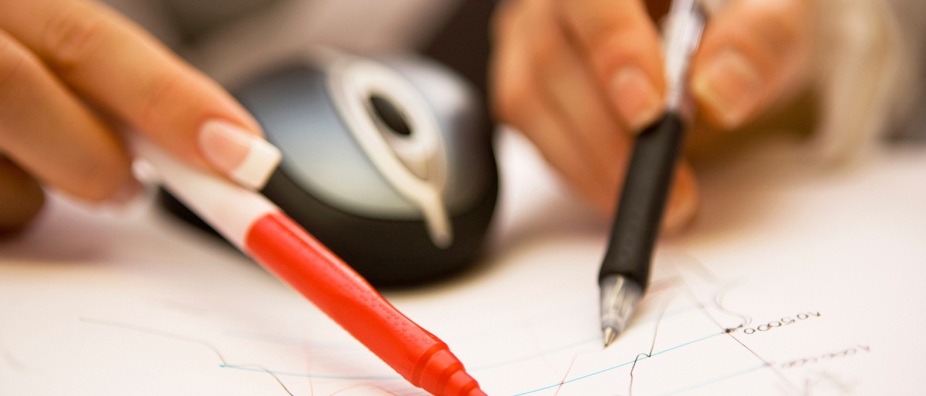 10
March 31, 2014
Guiding Principles
Maintain a long-term commitment to goals of improved accuracy, predictability, equity, timeliness, and transparency of hospital payments for all Medicaid beneficiaries in the State of Connecticut — however, expedite short-term focus on technology and mechanics of payment.
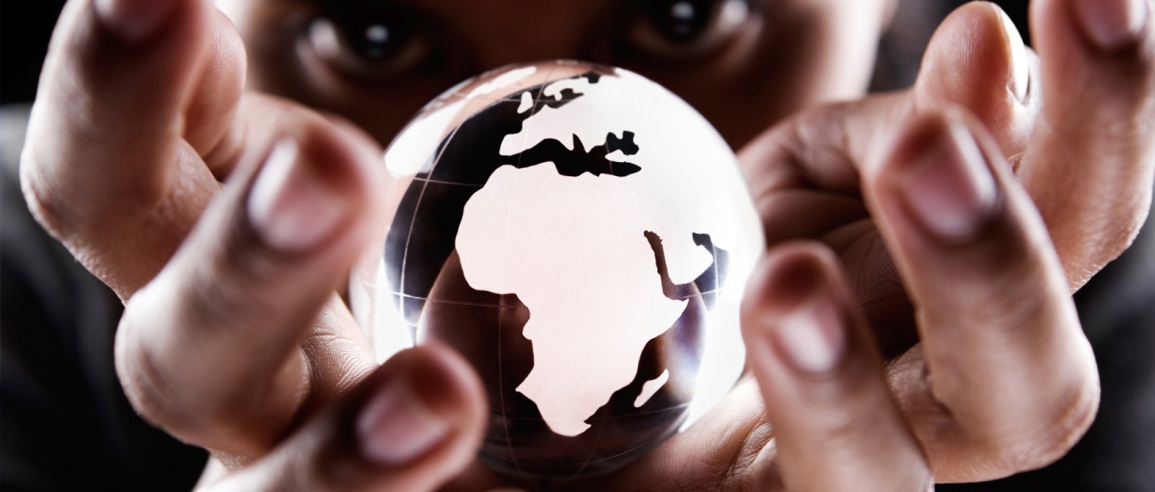 11
March 31, 2014
Guiding Principles (cont’d)
Focus on method of payment, not level of payment:
Project modeling will be based on state budget neutrality.
Initial implementation will target revenue neutrality for each hospital.
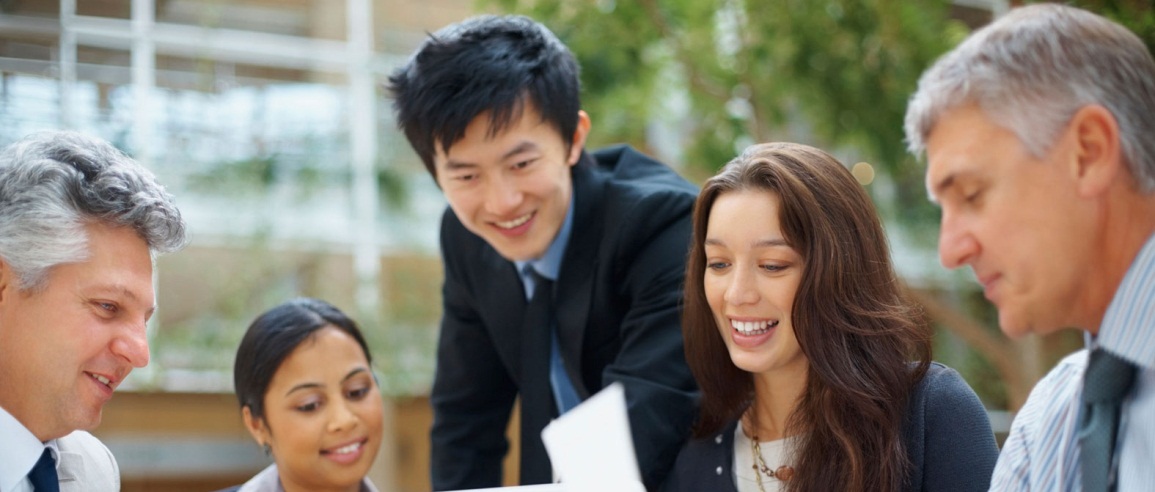 12
March 31, 2014
Guiding Principles (cont'd.)
Anticipate need for a phased-in approach with respect to various aspects of implementation.
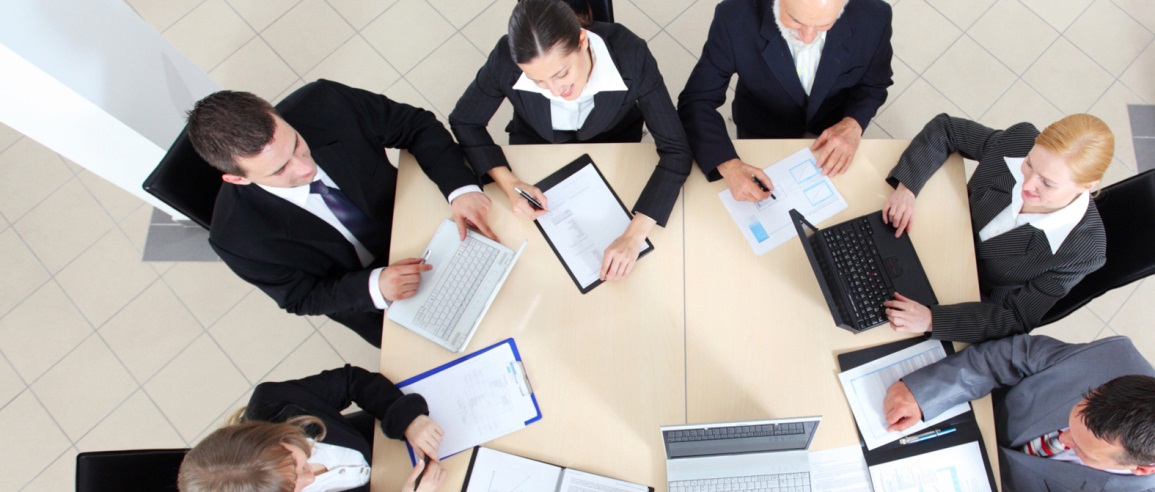 13
March 31, 2014
Guiding Principles (cont'd.)
Over arching policy direction of consistency with industry standard payment practices and, specifically, Medicare payment policy.
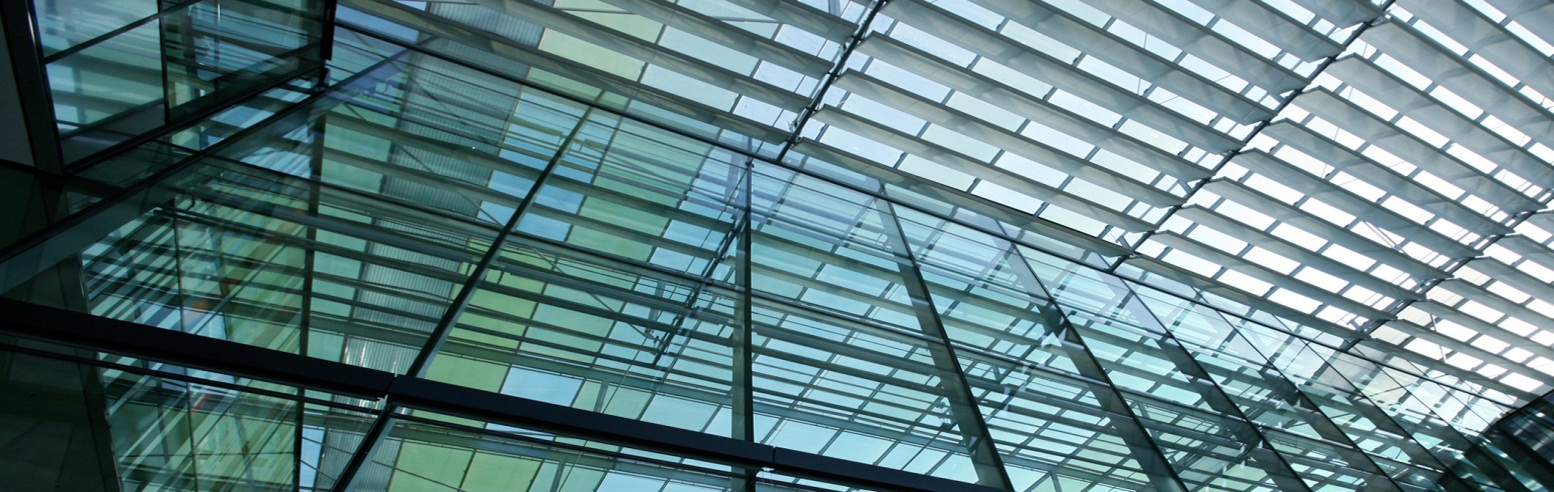 14
March 31, 2014
Guiding Principles (cont'd.)
Use the best available data for system development:
– Rely on complete and accurate data sets for analysis and payment administration. 
– Modify data requests and requirements, as necessary, to provide robust analytics.
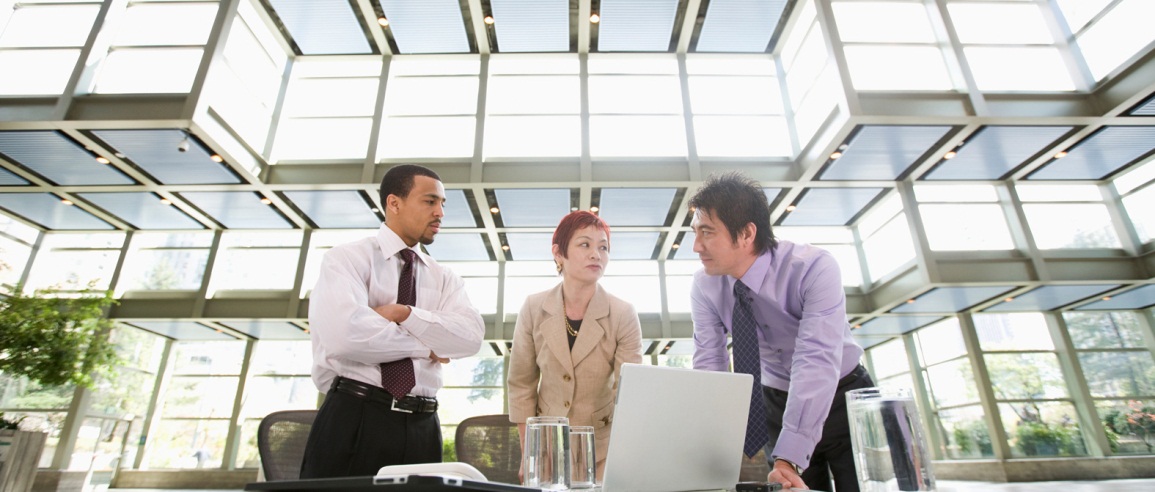 15
March 31, 2014
Guiding Principles (cont'd.)
Be mindful of the need to update payment systems as soon as possible, yet coordinate with other Connecticut Department of Social Services (DSS) priorities, such as implementation of ICD-10 in October 2014.
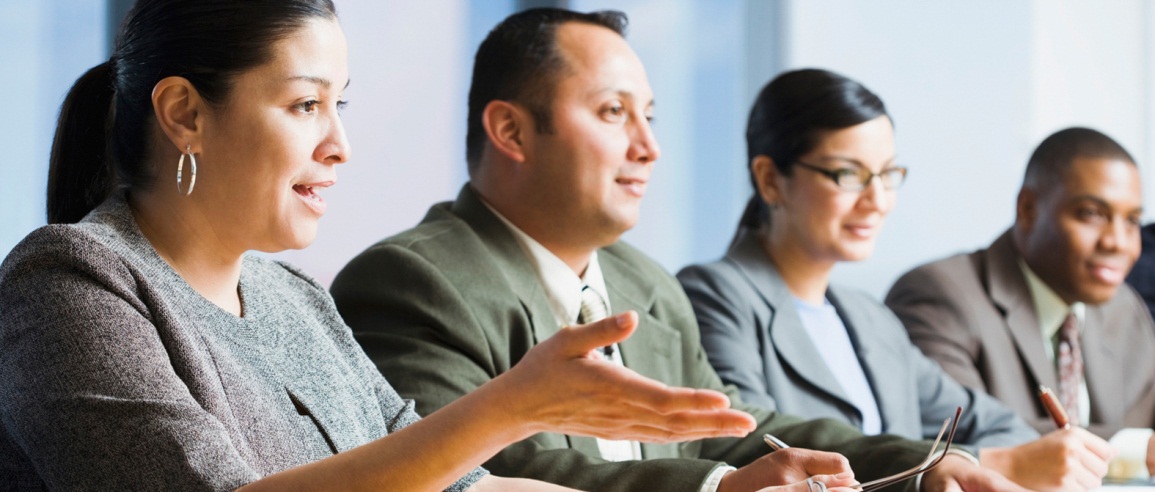 16
March 31, 2014
Guiding Principles (cont'd.)
Develop the most robust and comprehensive system possible while allowing flexibility to handle exceptions in an equitable and efficient manner.
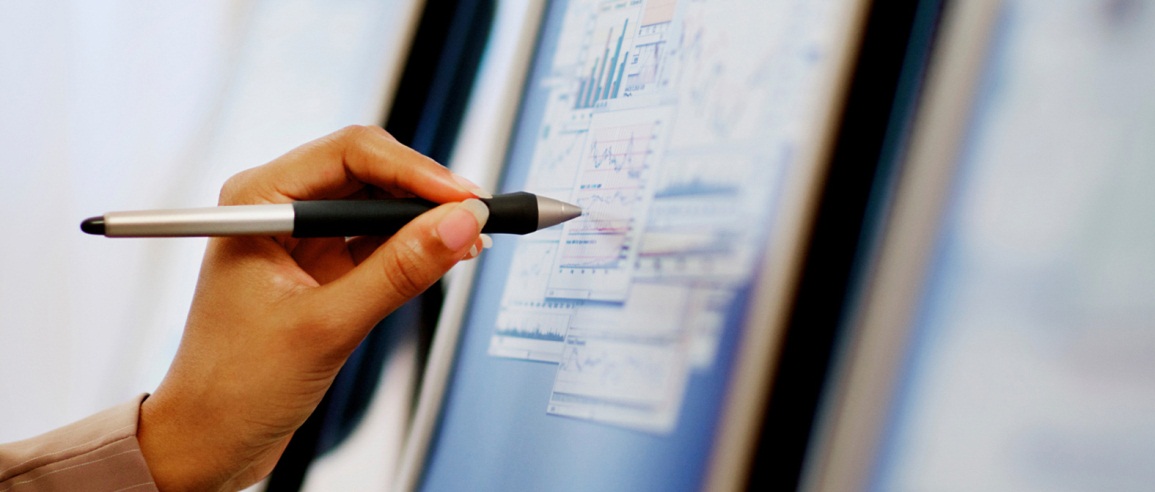 17
March 31, 2014
Project Phases
Phase One: Inpatient.
Phase Two: Outpatient.
The focus for this presentation is Phase One: Inpatient.
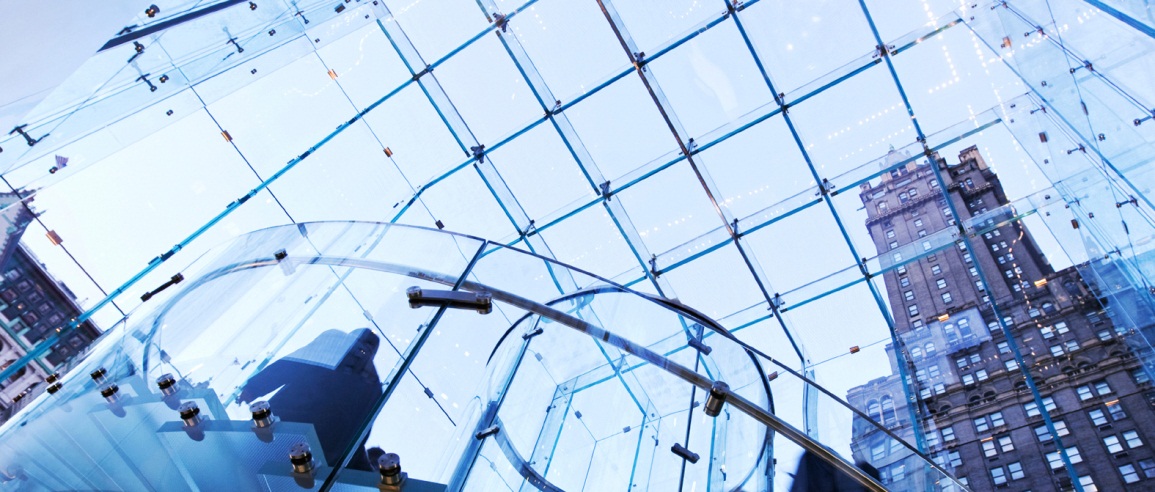 18
March 31, 2014
Inpatient Timeline
19
March 31, 2014
Methodology OverviewAPR-DRG Payment Methodology
All Patient Refined Diagnosis Related Groups (APR-DRG) Grouper:
Consistent with project goals and guiding principles.
ICD-10 capable.
Promotes more predictable and transparent payment processes for hospitals.
Supports quality health outcomes and efficiency.
Aligns with industry standard payment practices and, specifically, Medicare payment policy.
Allows flexibility — updates for new technology and phase-in capability.
20
March 31, 2014
Methodology Overview (cont’d)APR-DRG Rate Setting
21
March 31, 2014
Methodology Overview (cont’d)APR-DRG Weight Setting
22
March 31, 2014
Methodology Overview (cont'd.)Hospital Revenue Map
Revenues included in APR-DRG payment:
Current case rate payments.
Capital pass through.
Burn pass through.
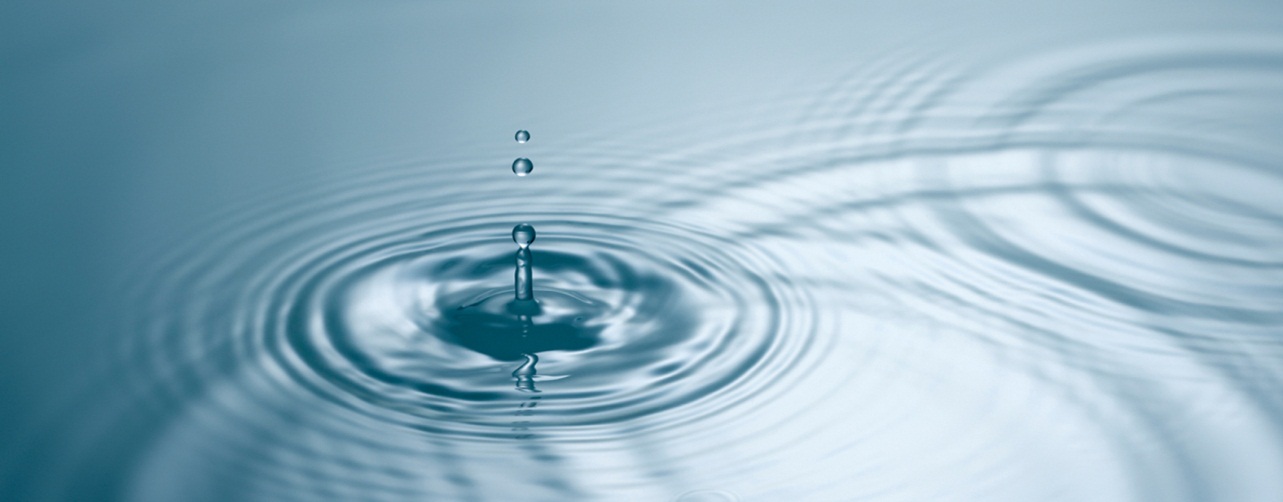 23
March 31, 2014
Methodology OverviewHospital Revenue Map (cont'd.)
Revenues not included in APR-DRG payment:
Physician payments for hospital based physicians.
Indemnity payments.
Heart and liver transplants.
Organ acquisition.
Graduate medical education — direct.
Adult behavioral health.
Children’s behavioral health.
All supplemental payments (disproportionate share hospital, etc.).
24
March 31, 2014
Data OverviewDRG Reimbursement
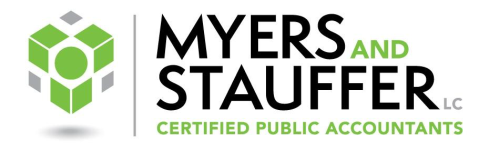 Data sources:
Cost reports.
Claim set.
Costing process:
Routine line items.
Ancillary items.
Weight setting:
Average cost per DRG versus overall average cost. 
Basic DRG payment example:
Inlier formula.
Outlier formula.
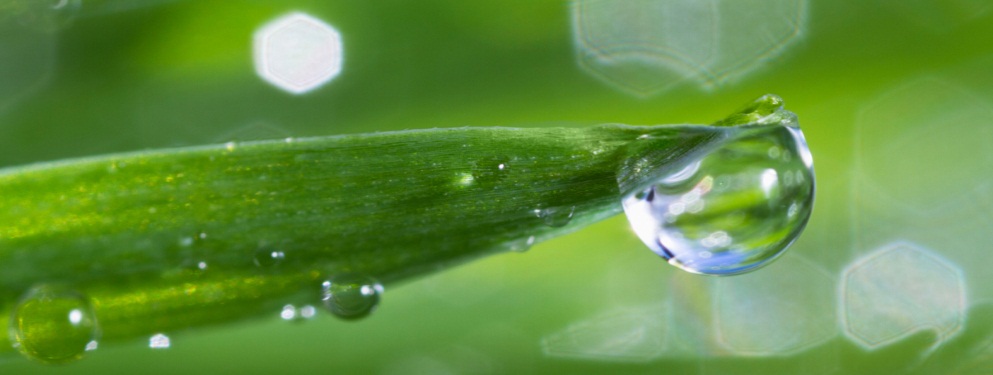 25
March 31, 2014
Data Overview (cont'd.)State of Connecticut Cost Reports
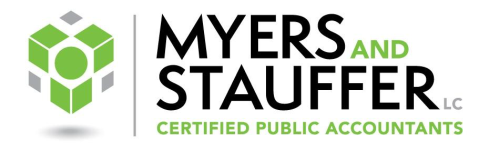 26
March 31, 2014
Data Overview (cont'd.)Data Set — Claim FiltersClaims from 1/1/2012–12/31/2012
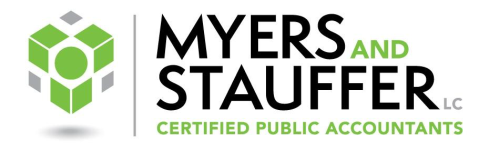 27
March 31, 2014
Data Overview (cont'd.)Cost of Claims
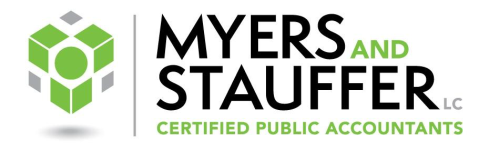 Hospital provided revenue code crosswalk — used if available.
Routine cost centers — used per diems for revenue codes less than 220.
Ancillary cost centers — used CCRs for revenue codes greater than or equal to 220.
Claim costs inflated to common period.
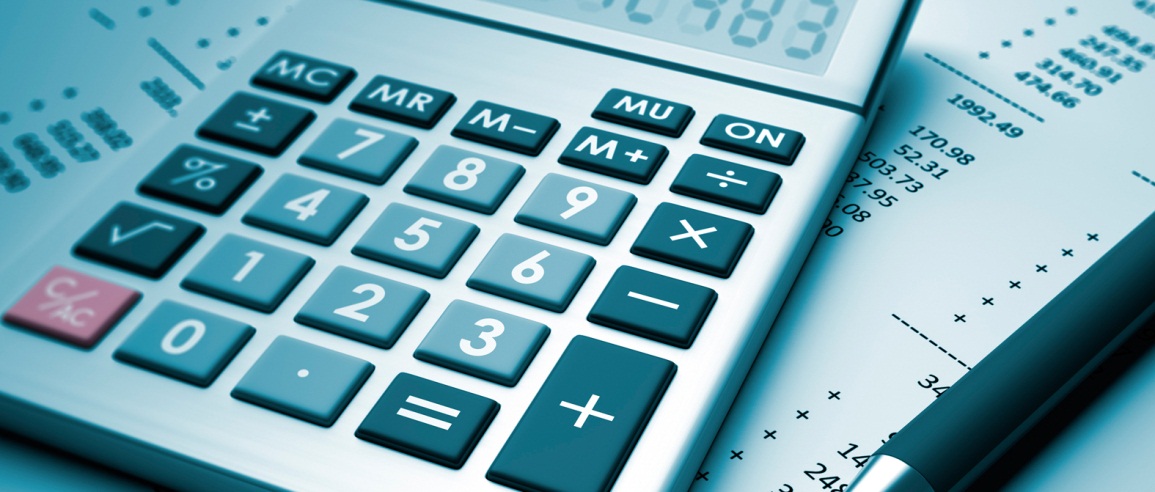 28
March 31, 2014
Data Overview (cont'd.)Revenue Code Crosswalk Example
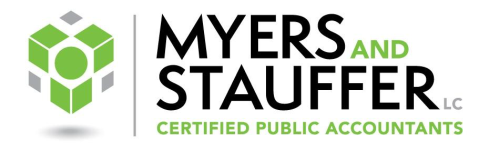 29
March 31, 2014
Data Overview (cont'd.)Costing Example
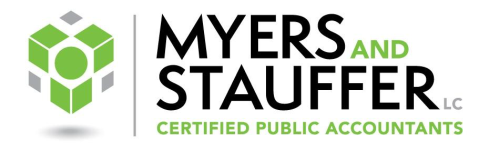 30
March 31, 2014
Data Overview (cont'd.)DRG Weight Setting Table
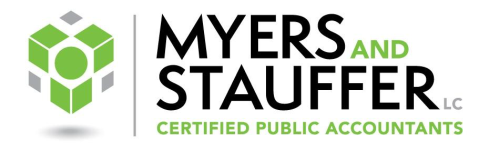 Weights determined using average cost of inlier claims.
Standard 3M APR-DRG weights used for low-volume DRGs.
Weight set normalized after inclusion of external low-volume DRG weights.
Clinical cohesiveness addressed for DRG severity of illness mismatches.
Statistical cost outlier.
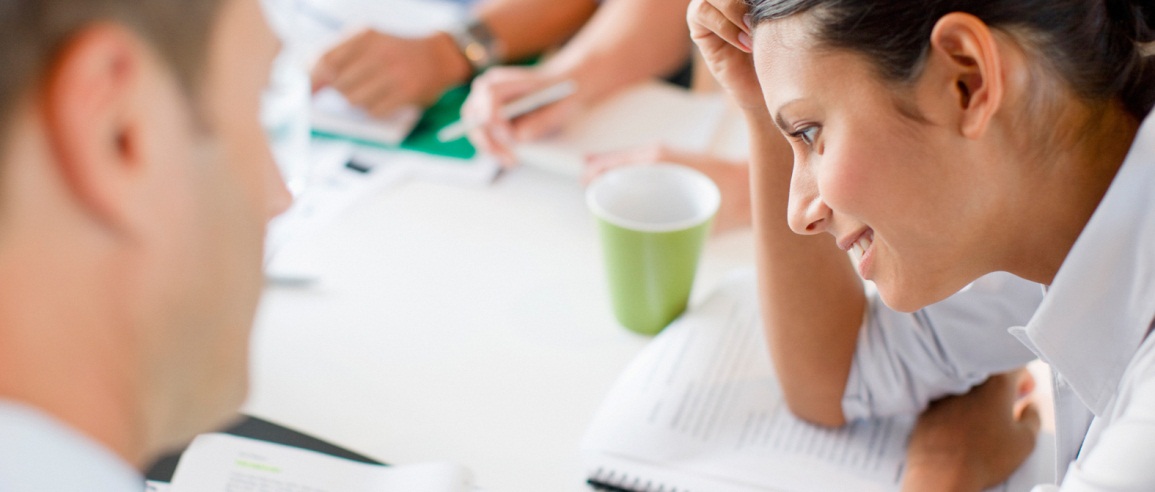 31
March 31, 2014
Data Overview (cont'd.)DRG Statistics
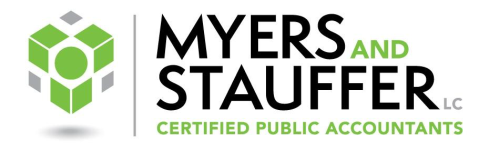 32
March 31, 2014
Data OverviewDRG Statistics (cont'd.)
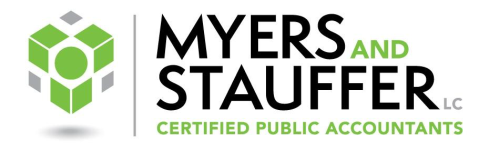 33
March 31, 2014
Data Overview (cont'd.)Basic DRG Payment Parameters
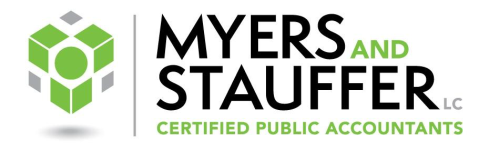 Inlier DRG:
Hospital base rate.
Indirect medical education.
DRG weight.
Outlier:
Billed charges.
CCRs.
Outlier threshold.
Outlier payment percentage.
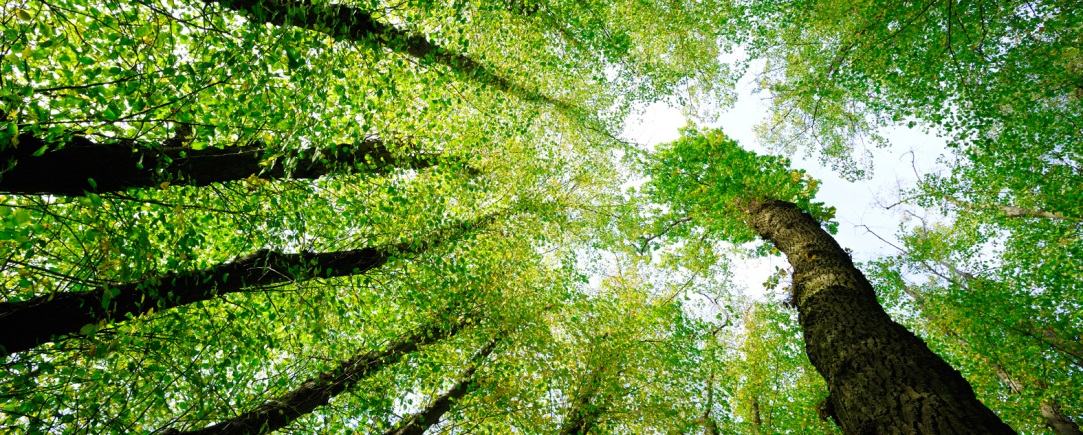 34
March 31, 2014
Data Overview (cont'd.)DRG Payment Example
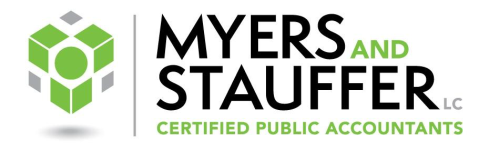 35
March 31, 2014
Next Steps
Operational changes.
Timeline.
Website.
Questions.
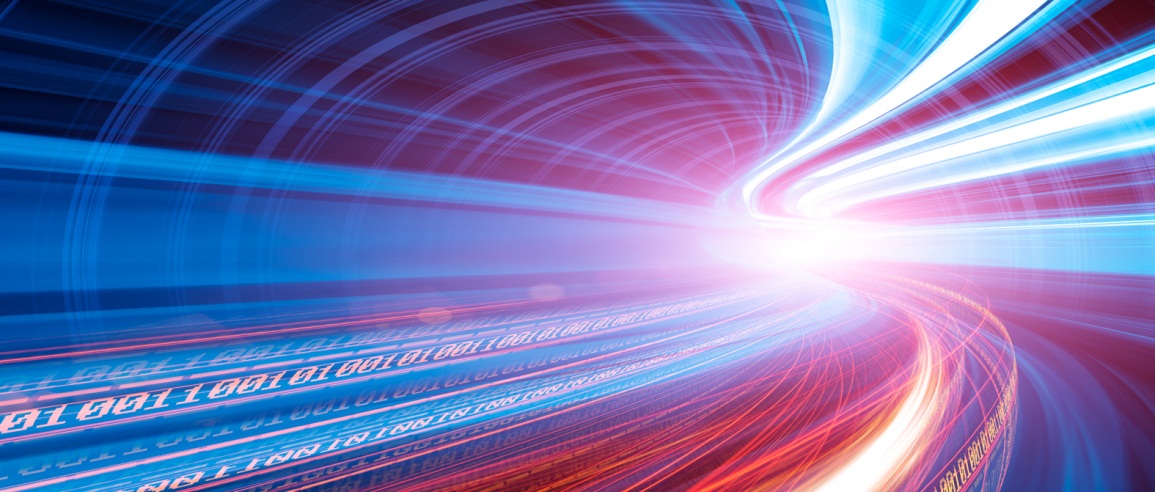 36
March 31, 2014
Next Steps (cont’d.)Operational Changes
Physician billing number requirements.
Elimination of interim claims.
Reduced need for annual cost settlement.
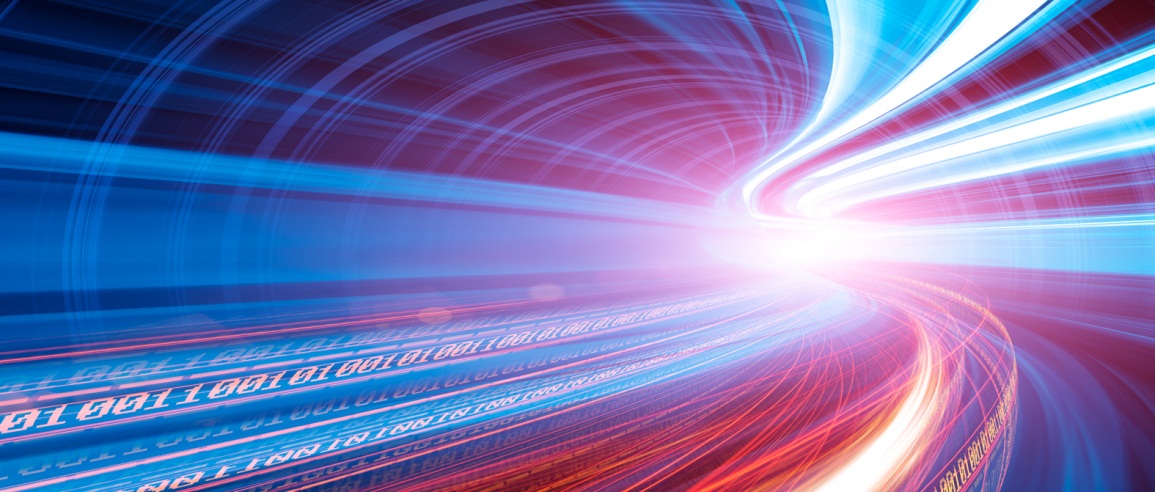 37
March 31, 2014
Next Steps (cont’d.)Inpatient Timeline
38
March 31, 2014
Next Steps (cont’d.)Reimbursement Modernization Website
Connecticut Department of Social Services website:
http://www.ct.gov/dss/cwp/view.asp?a=4598&q=538256
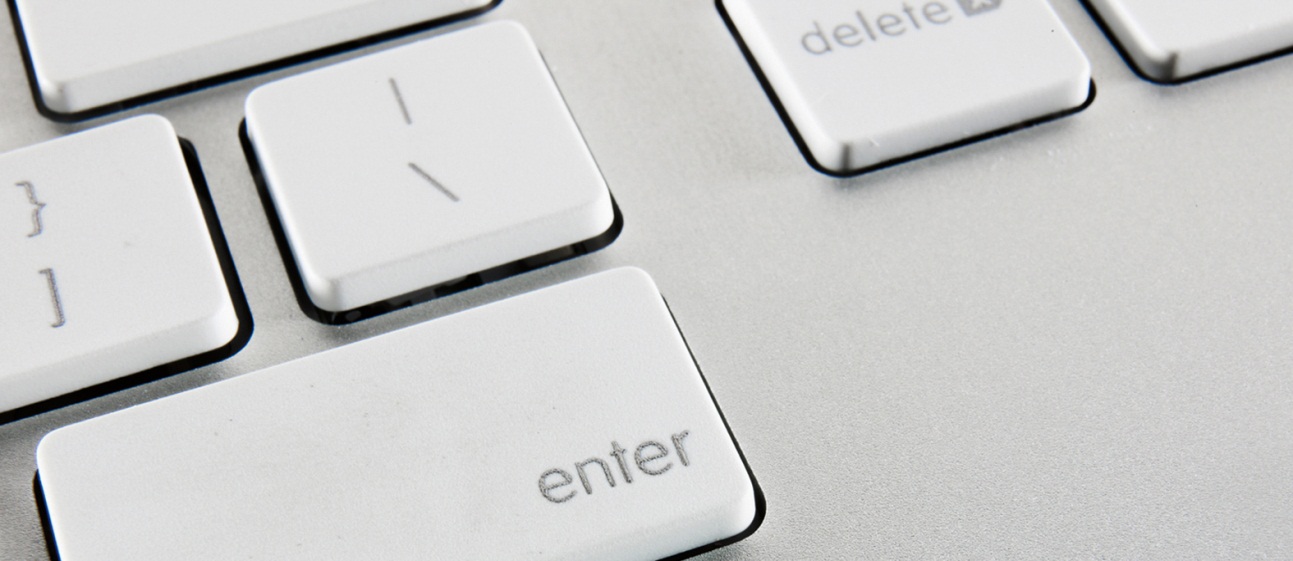 39
March 31, 2014
Questions?
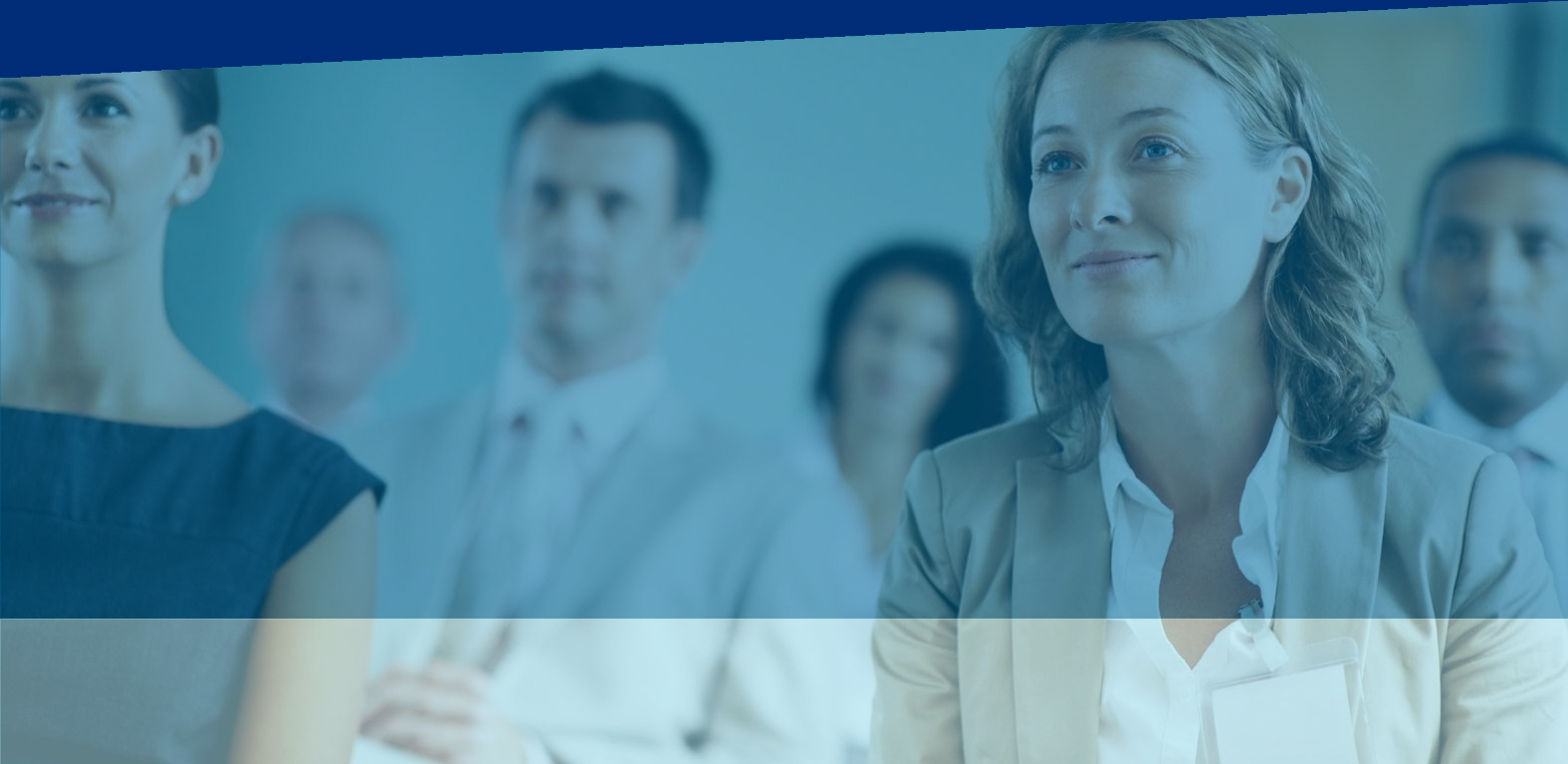 40
March 31, 2014
Please address any additional questions in writing to: Kate McEvoy, DSS Medicaid Director25 Sigourney StreetHartford, CT 06106-5033
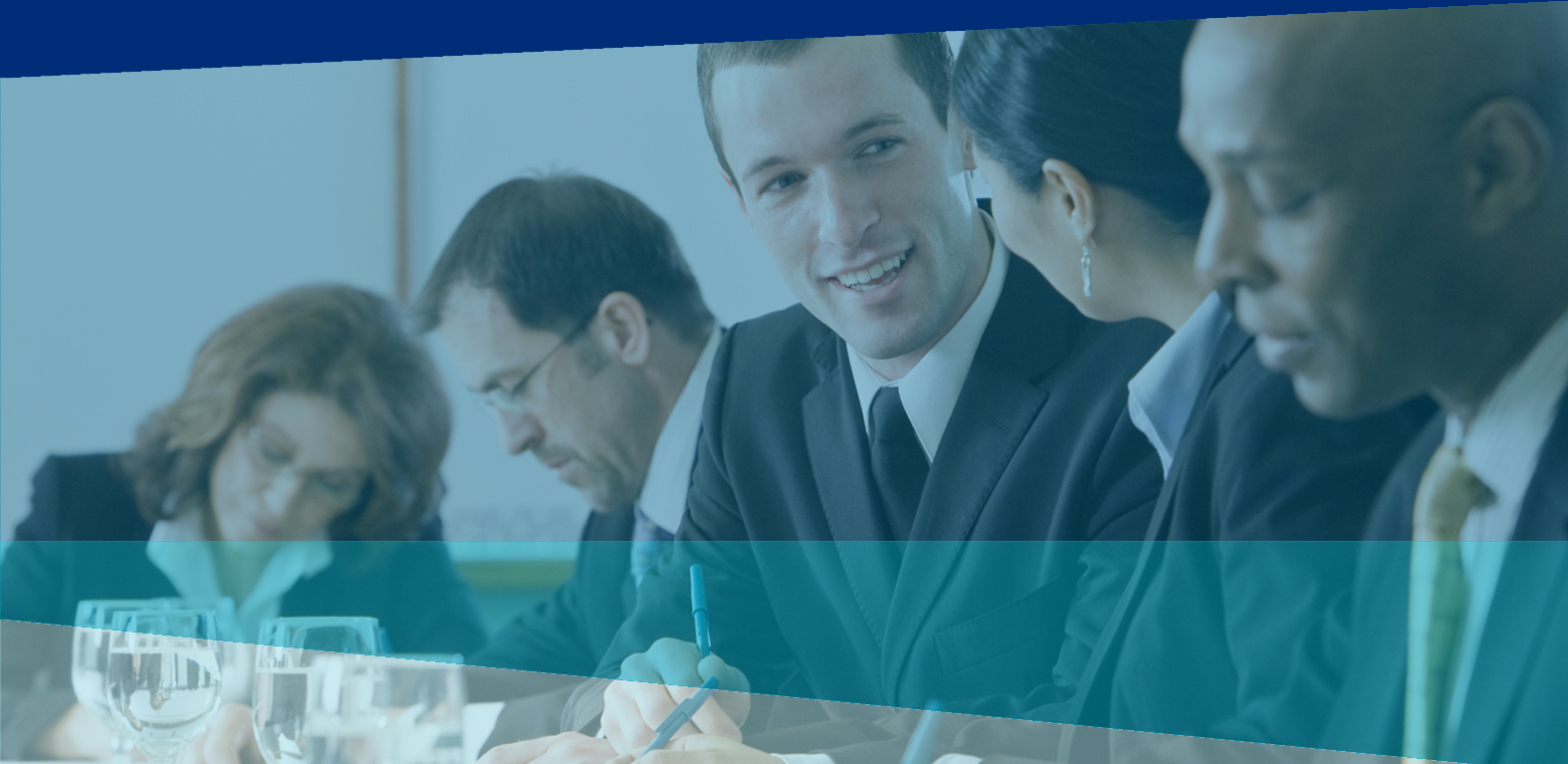 41
March 31, 2014
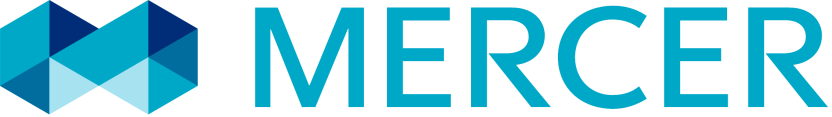 Services provided by Mercer Health & Benefits LLC.